Východosemitské jazyky
východosemitské jazyky
eblajština
akkadština
společné rysy
geografické vymezení
chronologické vymezení

písmo
Eblajština
dochované texty
specifická funkce
problémy s lingvistickým zařazením
Eblajština
fonologie
vokalický inventář


konsonantický inventář
gramatika
nominální flexe


verbální flexe
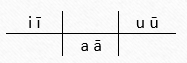 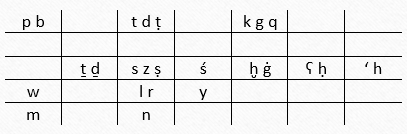 Akkadština
od 3000 BC do zhruba 600 BC
písmem do 100 AD
od 2000 BC dva dialekty
shrnutí situace
dochované texty
specifika
Fonologie
vokalický inventář
konsonantický inventář
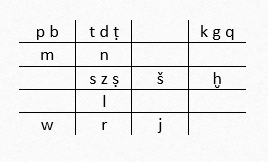 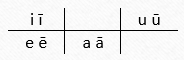 Nominální flexe
substantiva & adjektiva
dva rody, dvě produktivní čísla, tři/dva pády
tři stavy (substantiva), dvě formy (adjektiva)
pronomina
samostatná a sufigovaná
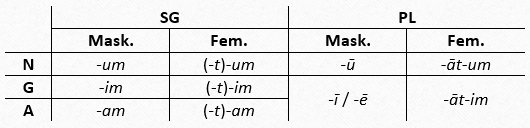 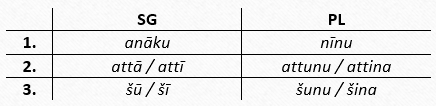 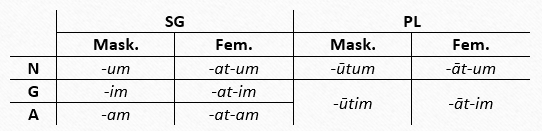 Verbální flexe
tři časy
durativ R1-a-R2R2-V-R3
préteritum R1-R2-V-R3
perfektum R1-ta-R2-V-R3
osobní prefixace, sufixy
8 modů
nominální tvary
infinitiv R1-a-R2-ā-R3-PS
verbální adjektivum R1-ā-R2-R3-PS
aktivní participium R1-ā-R2-i-R3-PS
stativ R1-ā-R2-R3
osobní sufixy
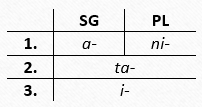 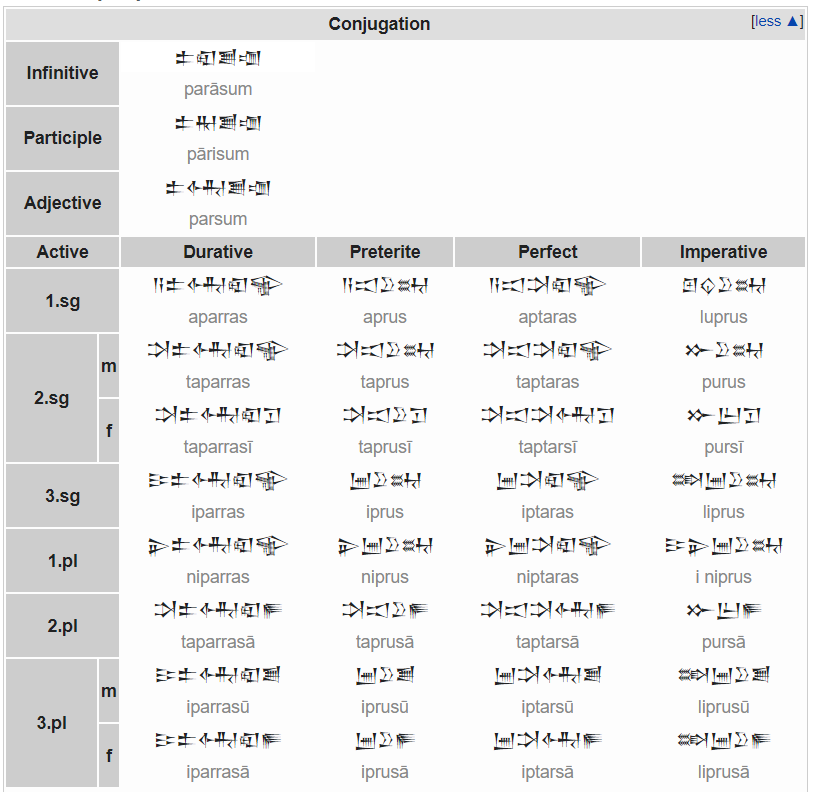 Ukázky textů
Chammurapiho zákoník
Ukázky textů